Play a Pirate - of a colour not used here by another player - next to any Merchant ship.  You can play extra (or a Captain) of same colour if you were outbid. 
Play the Admiral onto one of your own Merchants (=Captain).
If play gets back to you and your Merchant has not been attacked, and/or you are still outright  winning an attack, you keep that Merchant. Discard used Pirates.
Most skulls or the last Captain or Admiral played wins.

When the draw-pile is empty. Score all captured Merchants (none still in play) MINUS Merchants in your hand.
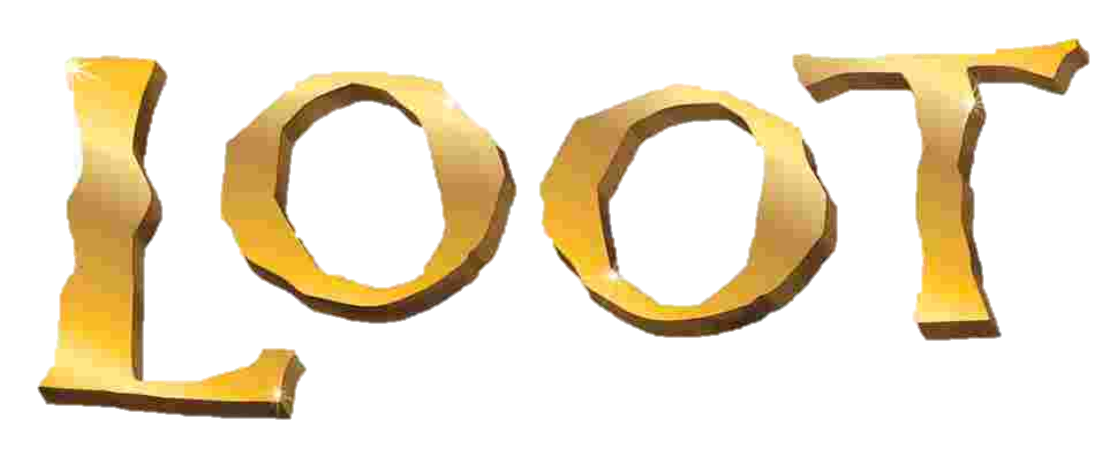 2-4 players
Contents:
25 Merchant ships (values: 5x2, 6x3, 5x4, 5x5, 2x6, 1,7, 1x8
48 Pirate Ships 4 colours, 2x1, 4x2, 4x3, 2x4.
4 Pirate Captains, 1 Admiral.
Setup:
Deal 6 cards to each player.
Put rest in middle as draw-pile.
Play:
Do ONE of: 
Draw a card
Play a Merchant in front of you.